Муниципальное дошкольное образовательное учреждение детский сад №5 «Лесовичок» комбинированного вида городского округа город Буй Костромской области
Тесты по лексической теме «Зима»
Учитель-логопед Абызова Татьяна Анатольевна
Назовите зимние месяцы
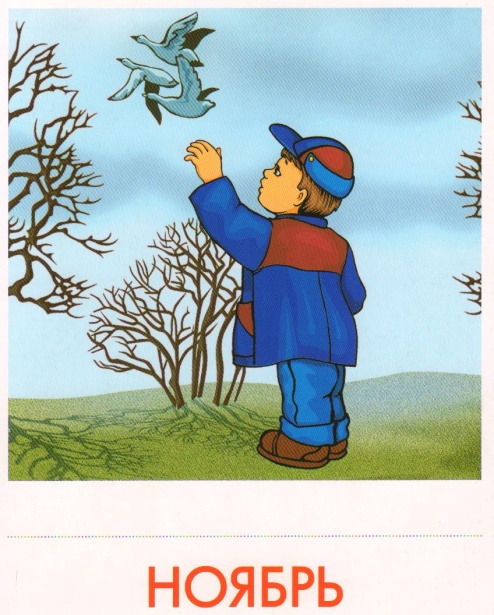 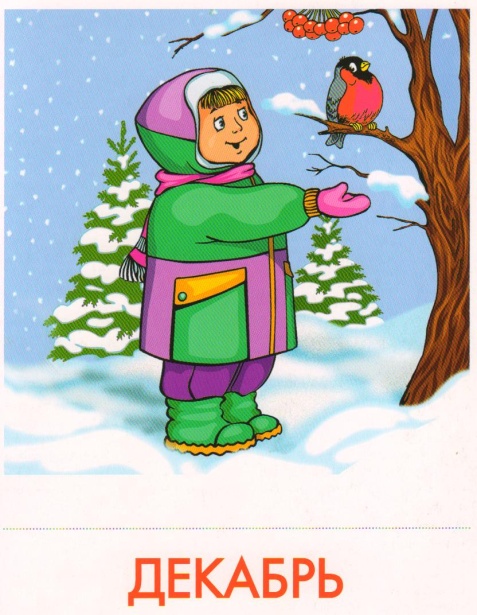 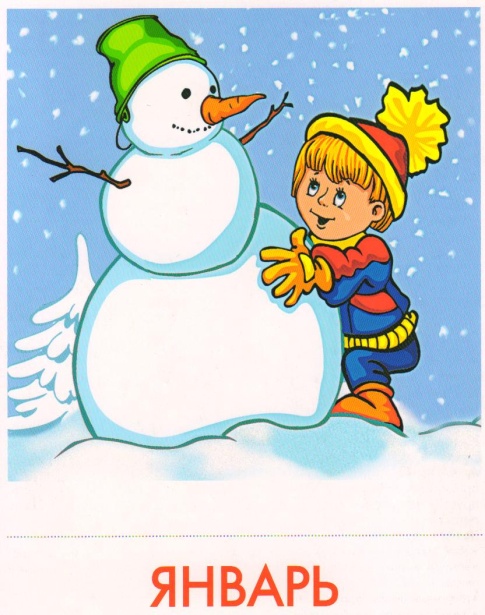 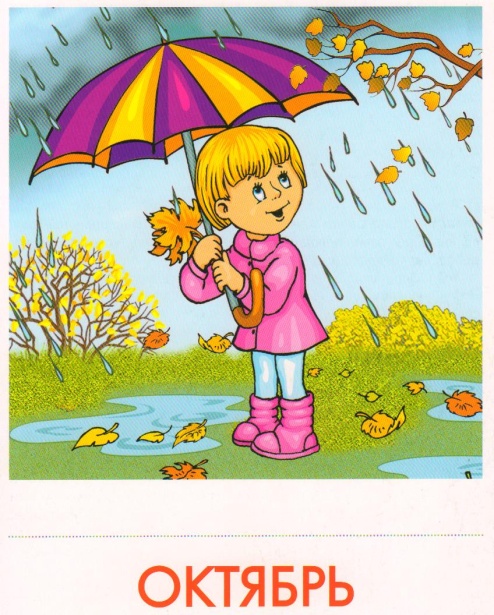 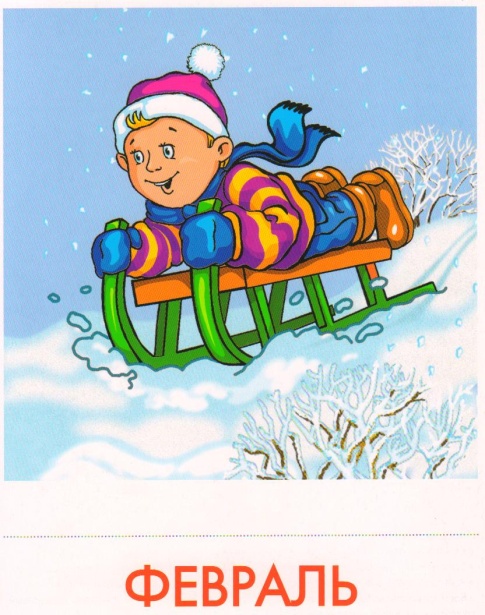 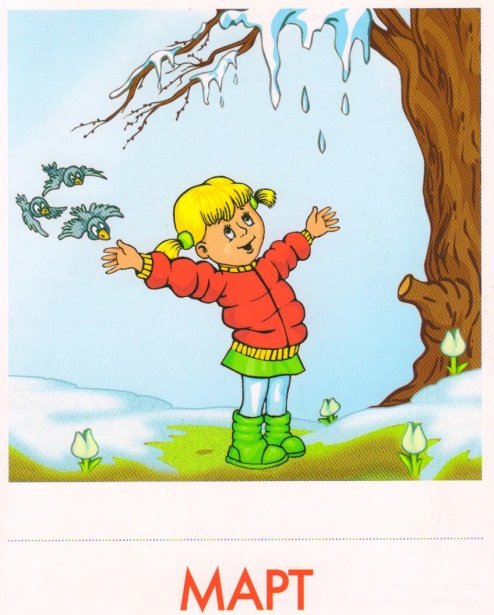 Когда в природе наступает зима?
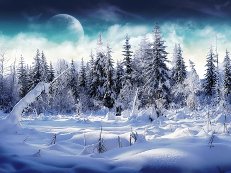 Выпадает снег?
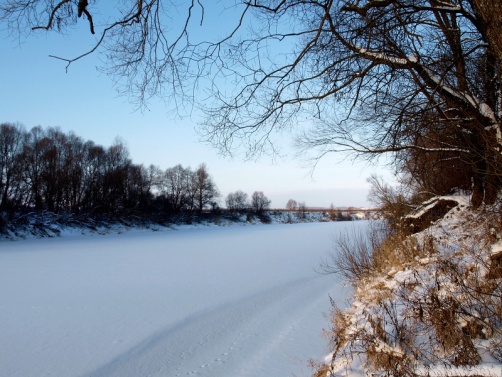 Замерзают водоёмы?
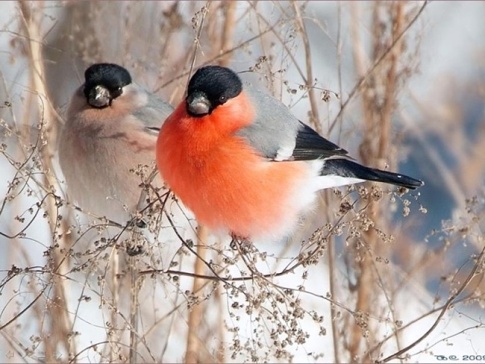 Прилетают с севера птицы?
В каком зимнем месяце самый короткий день и самая длинная ночь?
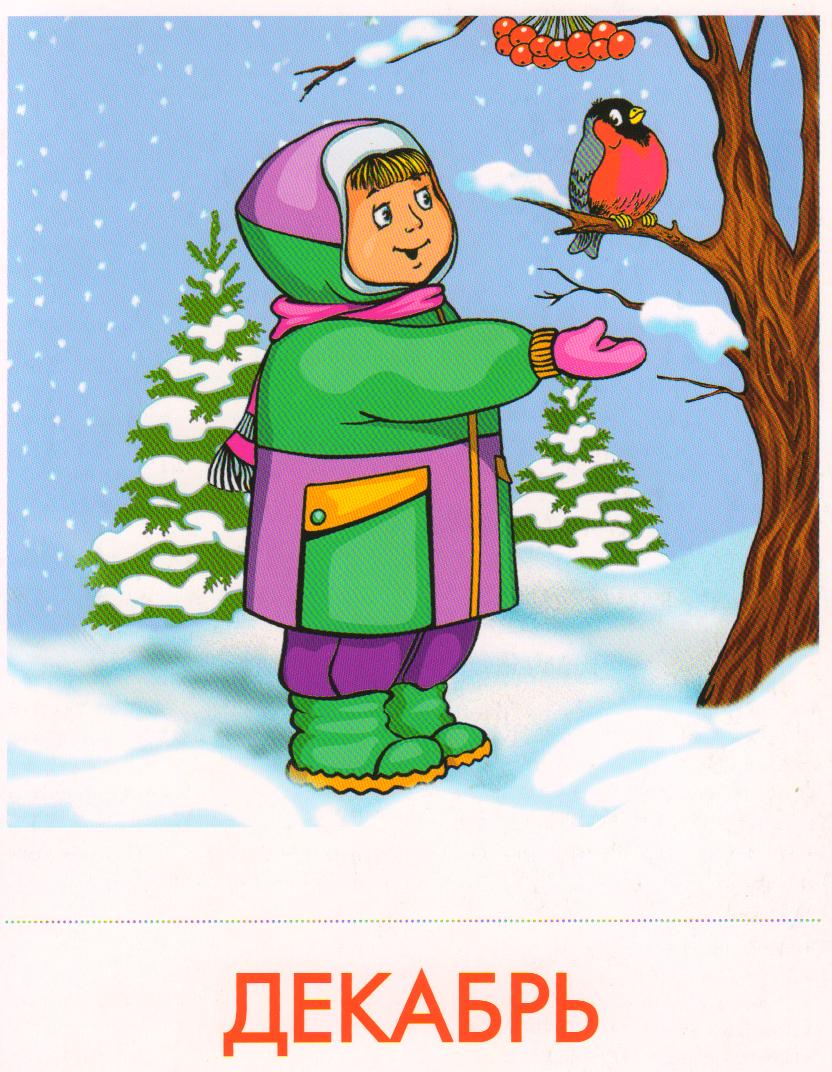 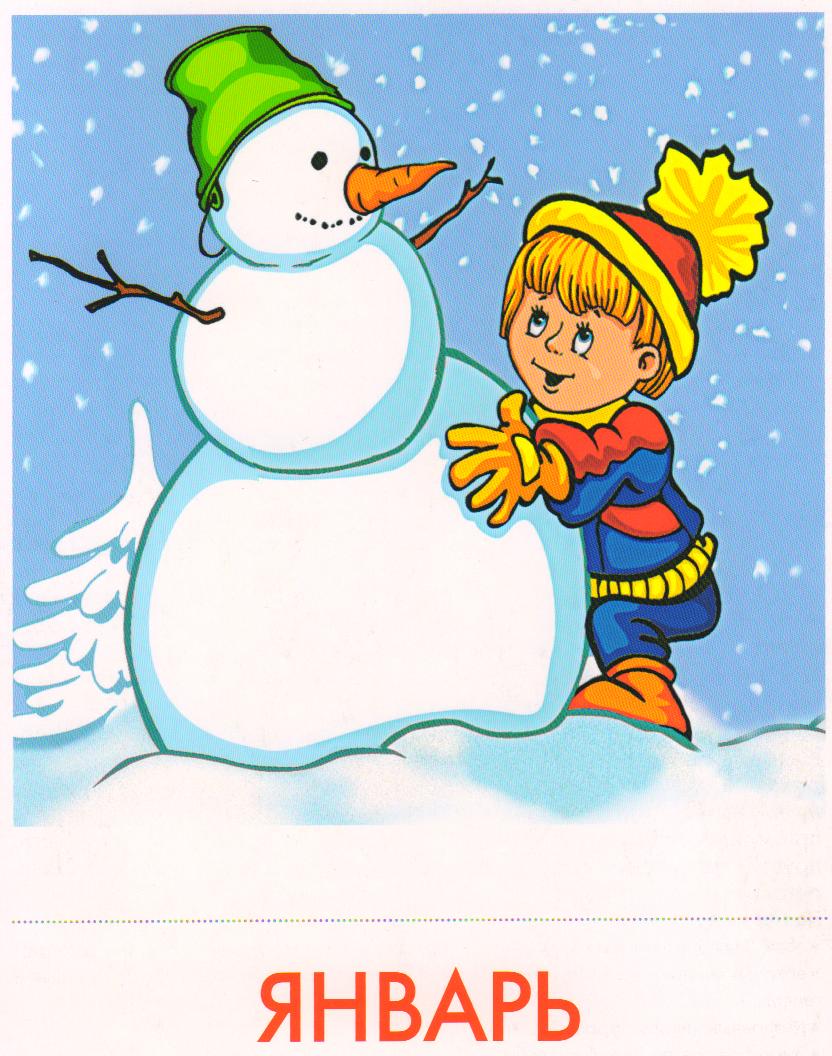 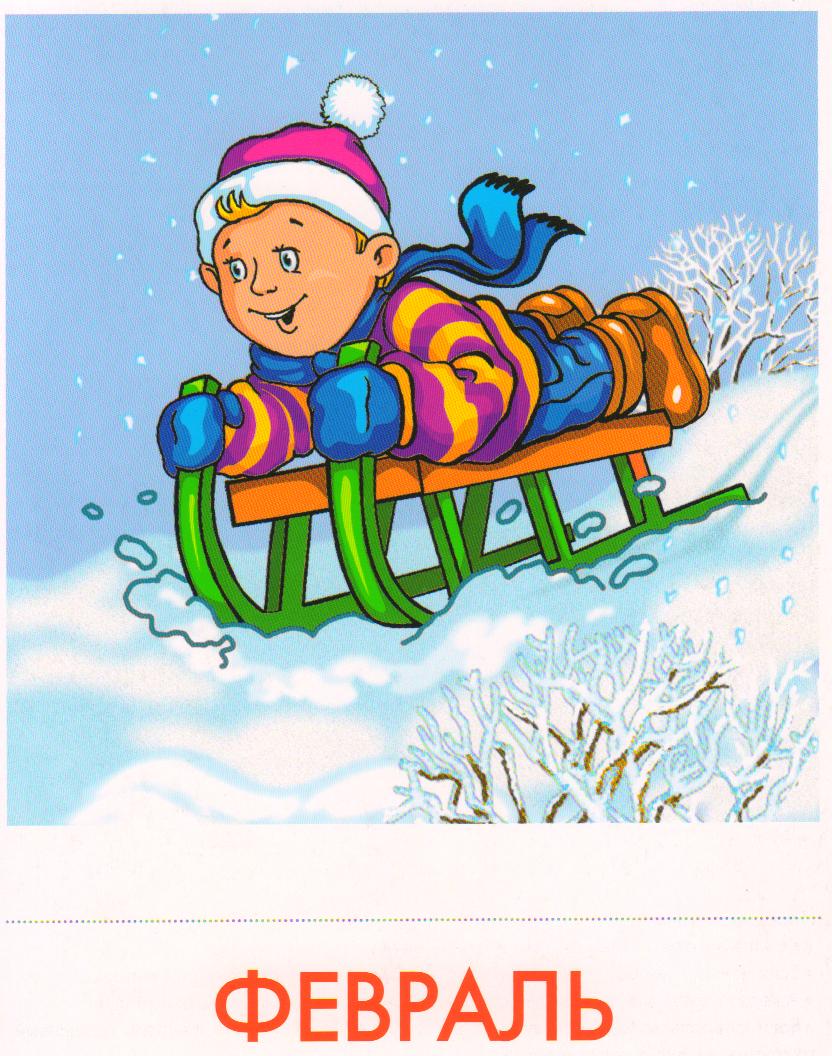 В каком зимнем месяце бывает позёмка?
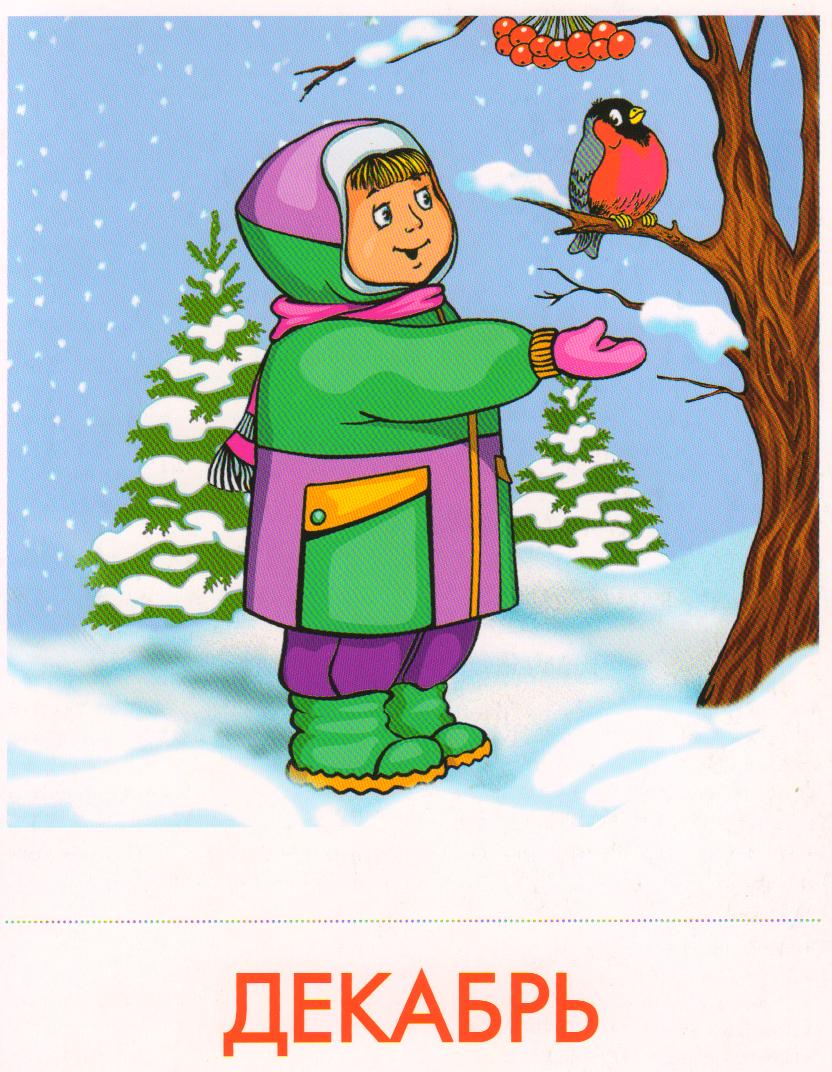 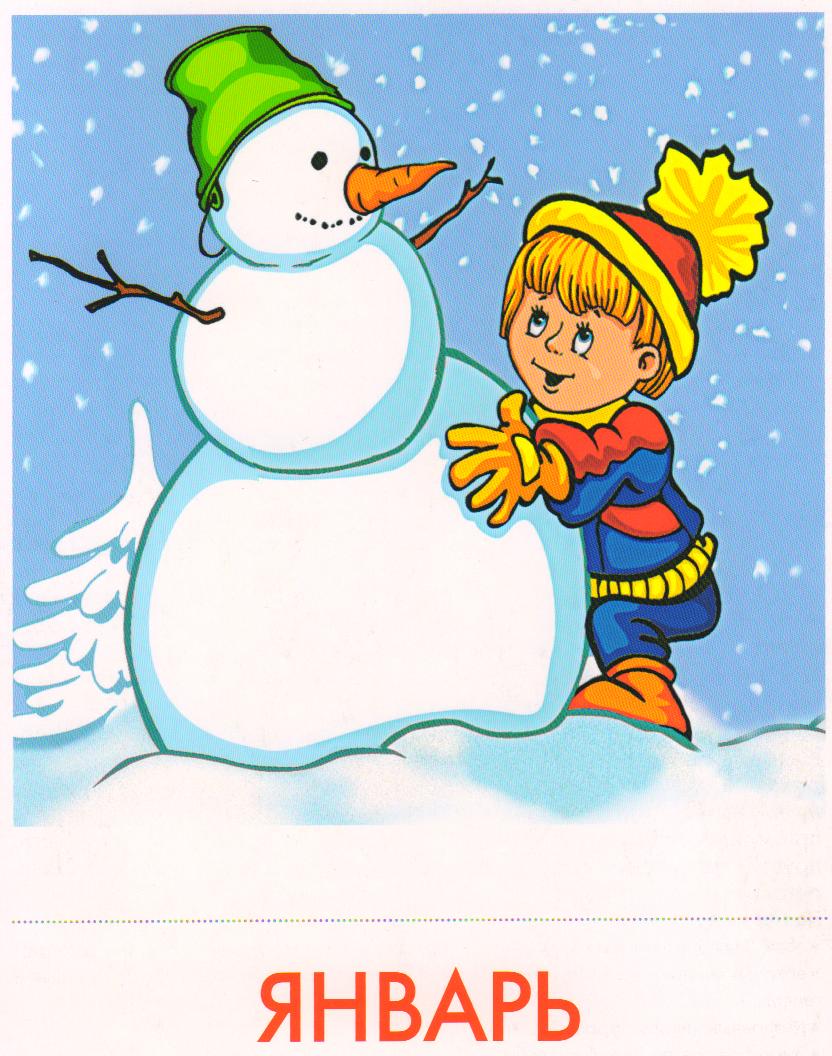 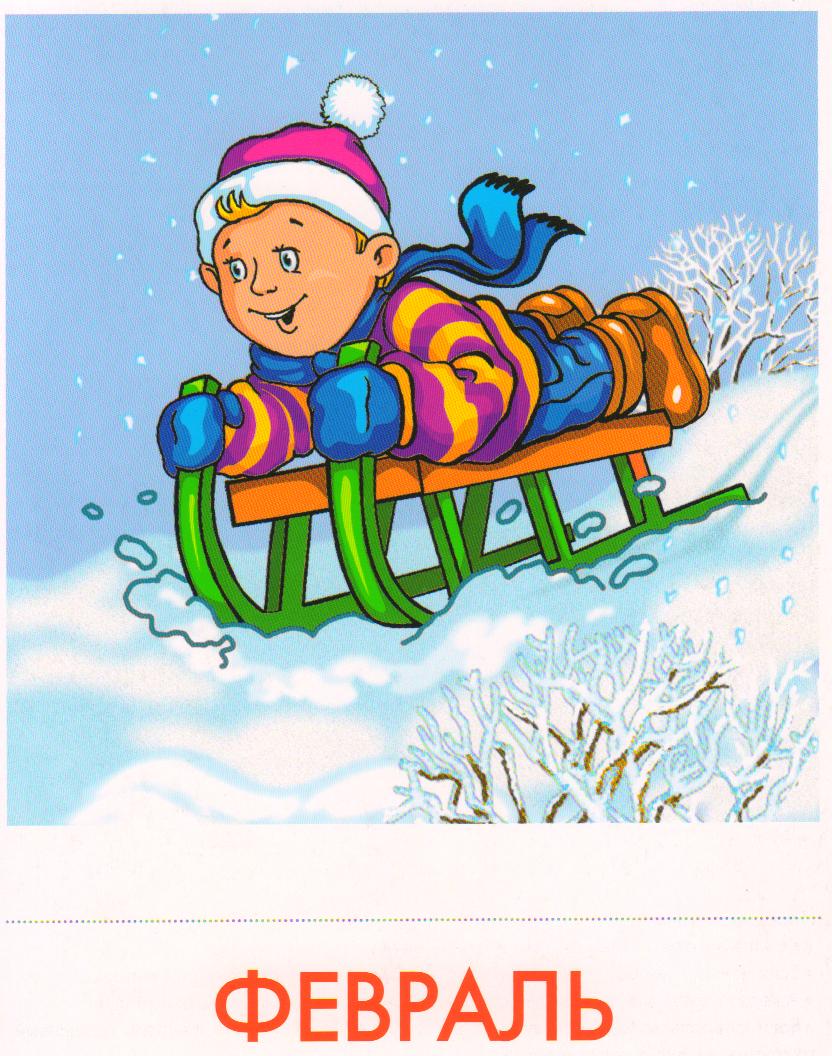 Когда в природе заканчивается зима?
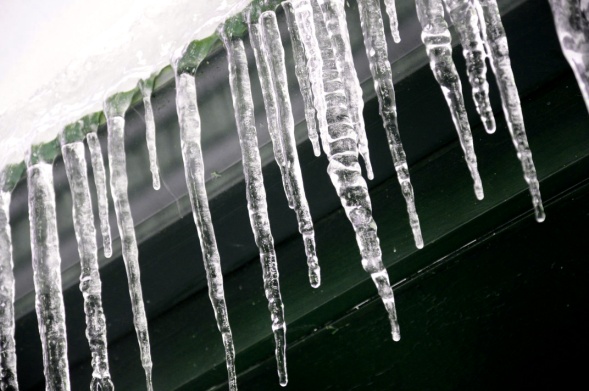 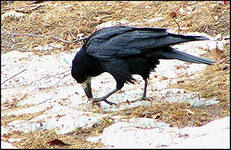 Вырастают на крышах домов сосульки.
Прилетают с юга птицы.
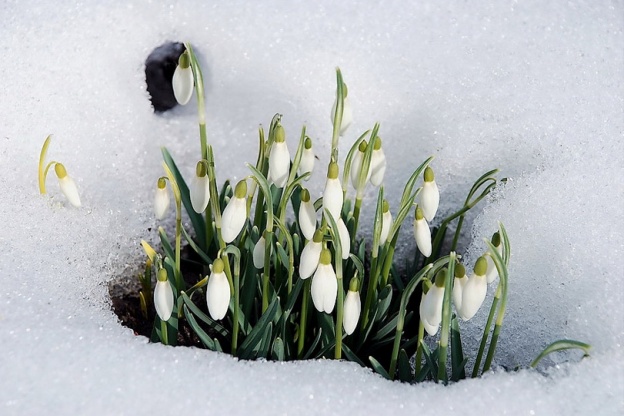 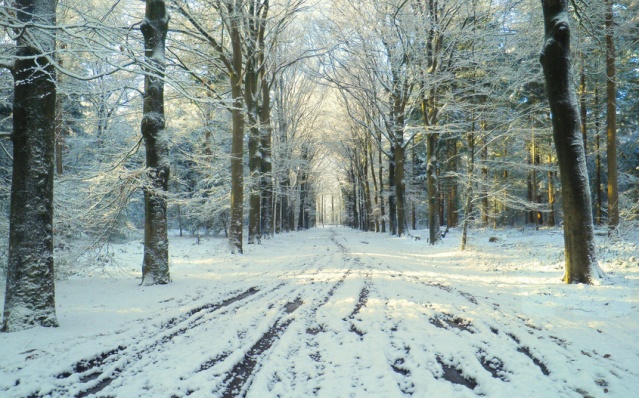 Появляются первые проталинки.
Начинает таять снег.
http://miriadna.com/desctopwalls/images/max/Deep-winter.jpg  зима
http://www.fotomonitor.ru/big/nature/1274983544.jpg  река зимой
http://www.8lap.ru/upload/iblock/bb3/bb3a61f0761eaad8122003407a4b2968.jpg   снегири
http://uploads.zelenopol.net/wp-content/uploads/2013/05/sosulki.jpg  сосульки
http://arena-rv.ru/assets/images/nomer/131/4.jpg  грач
http://ic.pics.livejournal.com/www_priroda_su/25599529/39456/39456_original.jpg  проталина
http://www.anypics.ru/large/201402/74455.jpg оттепель
Дидактические карточки для ознакомления с окружающим миром  «Времена года» иллюстратор В. Голубев, дизайн А.Айгина.